Les Français et l’accession à la propriété
Vague 3
Sondage Ifop pour CAFPI
N° 114483
Contacts Ifop : 
Romain Bendavid / Anne-Laure Marchal / Lydéric Thomas
Département Opinion et Stratégies d’Entreprise
01 45 84 14 44
prenom.nom@ifop.com
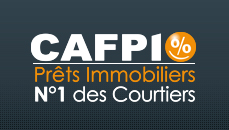 Février 2017
1
La méthodologie
La méthodologie
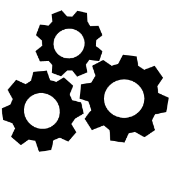 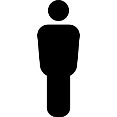 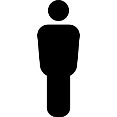 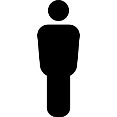 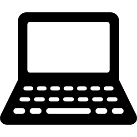 Rappel méthodologique de la vague 1 : l’enquête a été menée auprès d’un échantillon de 2001 Français, âgés de 25 à 65 ans par questionnaire auto-administré du 10 au 16 juin 2015
Rappel méthodologique de la vague 2 : l’enquête a été menée auprès d’un échantillon de 2002 Français, âgés de 25 à 65 ans par questionnaire auto-administré du 27 mai au 2 juin 2016.
2
Les résultats de l’étude
A
Le moral des Français
La perception de la situation économique actuelle (1/2)
QUESTION :	En pensant à la situation économique, diriez-vous que… ?
 Nous sommes encore en pleine crise 
 La situation demeure préoccupante même si le pire de la crise est maintenant derrière nous
 La situation est difficile mais elle s’améliore progressivement 
 La situation est plus favorable et la crise est finie
La perception de la situation économique actuelle (2/2)
évolution
QUESTION :	En pensant à la situation économique, diriez-vous que… ?
Avant 2016, enquêtes menées auprès d’échantillons de 18 ans et plus
L’évolution de son état d’esprit général
QUESTION :	Par rapport à l’année dernière, diriez-vous que votre état d’esprit général … ?
25-34 ans (16%)
A l’intention de devenir propriétaire (17%)
Rappel Juin 2016
Travailleurs indépendants (42%)
B
Le marché de l’immobilier en 2017
Le type d’agglomération souhaité pour y résider
QUESTION :	Préfèreriez-vous habiter… ?
Rappel Juin 2016
Travailleur indépendant (61%)
Rappel Juin 2015
La situation économique est plus favorable (36%)
1 personne dans le foyer (28%)
 Cadres et professions intellectuelles supérieures (28%)
La facilité perçue à devenir propriétaire
QUESTION :	Selon vous, est-il aujourd’hui facile de devenir propriétaire ?
34%
35%
Rappel Juin 2016
TOTAL Oui 
40%
66%
65%
Rappel Juin 2015
TOTAL Non
60%
L’intention de devenir propriétaire au cours des 5 prochaines années
QUESTION :	Avez-vous l’intention au cours des 5 prochaines années, de devenir propriétaire … ?
Rappel Juin 2016
Rappel Juin 2015
Rappel Juin 2016
Rappel Juin 2015
Rappel Juin 2016
Rappel Juin 2015
Les principales motivations à devenir propriétaire
QUESTION :	Plus globalement, quelles [sont / seraient] vos motivations principales pour devenir propriétaire ? En premier ? Et ensuite ?
Récapitulatif : Total des citations
(*) Total supérieur à 100, les interviewés ayant pu donner plusieurs réponses
Les principaux freins empêchant de devenir propriétaire
QUESTION :	En dehors des aspects financiers, quels sont selon vous les trois principaux freins qui empêchent de devenir propriétaire ? En premier ? Et ensuite ?
Récapitulatif : Total des citations
(*) Total supérieur à 100, les interviewés ayant pu donner plusieurs réponses
L’estimation d’avoir les moyens financiers pour acquérir un bien immobilier
QUESTION :	Pensez-vous avoir actuellement les moyens financiers suffisants pour acquérir un bien immobilier, que ce soit en finançant vous-même la totalité de cet achat ou en ayant recours à un prêt ?
TOTAL Oui45%
TOTAL Non
55%
La notoriété du prêt à taux zéro
QUESTION :	Connaissez-vous le prêt à taux zéro (PTZ), dispositif d’aide à l’accession à la propriété ?
Rappel Juin 2016
85%
TOTAL Oui 
85%
Rappel Juin 2015
90%
La perception des frais de notaire comme étant un frein pour acquérir un bien immobilier
QUESTION :	Les frais de notaire constituent-ils pour vous un frein pour acquérir un bien immobilier ?
TOTAL Oui71%
TOTAL Non
29%
C
L’image des banques et des courtiers en prêt immobilier
L’image actuelle des banques
QUESTION :	De manière générale, quelle image avez-vous actuellement des banques ?
TOTAL Bonne image31%
TOTAL Mauvaise image69%
L’évolution de l’image des banques au cours des dernières années
QUESTION :	Au cours des dernières années, diriez-vous que l’image que vous avez des banques s’est améliorée, s’est dégradée ou est restée la même ?
50-65 ans (60%)
Cadres et professions intellectuelles supérieures (59%)
Le type de relation entretenue avec sa banque
QUESTION :	Parmi les propositions suivantes, quelle est celle qui décrit le mieux la relation que vous entretenez avec votre banque principale ?
Vous êtes très attaché à votre banque principale et vous n’envisagez pas d’en changer
TOTAL ATTACHE76%
50-64 ans (82%)
Propriétaire de puis moins de deux ans (84%)
Vous n’êtes pas du tout attaché à votre banque principale et vous envisagez de changer de banque principale le plus rapidement
TOTAL PAS ATTACHE 24%
Vous êtes assez attaché à votre banque principale mais vous pourriez en changer dans les trois prochaines années
Vous n’êtes pas très attaché à votre banque principale et vous n’envisagez de changer de banque principale prochainement
Les principales raisons pour changer de banque principale
QUESTION :	Et parmi les raisons suivantes, quelle est celle qui pourrait vous amener à changer un jour de banque principale ?
La notoriété des courtiers en prêts immobiliers
QUESTION :	Aviez-vous déjà entendu parler des courtiers en prêts immobiliers ?
Rappel Juin 2016
84%
TOTAL Oui
82%
Rappel Juin 2015
Primo accédant (87%)
Cadres et professions intellectuelles supérieures (90%)
79%
La perception des prestations délivrées par les courtiers en prêts immobiliers
[Mise à niveau, à tous] : Les courtiers en prêts immobiliers ont pour mission d’aider les futurs acquéreurs dans leurs démarches de recherche du meilleur emprunt immobilier possible. Les acquéreurs peuvent faire appel à un courtier qui se chargera de rechercher pour eux un crédit auprès des différents établissements financiers et d'obtenir les meilleures conditions sur le marché, compte tenu de leur situation financière.
QUESTION :	D’après ce que vous en savez, comment décririez-vous le type de prestations délivré par les courtiers ? Il s’agit…
Total 
« OUI »
Total  « NON »
86%
14%
87%
Rappel Juin 2016
13%
85%
Rappel Juin 2015
15%
16%
84%
86%
Rappel Juin 2016
14%
82%
Rappel Juin 2015
18%
33%
67%
Rappel Juin 2016
70%
30%
65%
Rappel Juin 2015
35%
D
L’élection présidentielle et les enjeux liés au logement en 2017
Le candidat à l’élection présidentielle de 2017 qui s’intéresse le plus aux enjeux liés au logement / qui défend le mieux les intérêts des personnes souhaitant accéder à la propriété
QUESTION :	Parmi les candidats à l’élection présidentielle de 2017, quel est selon vous celui qui s’intéresse le plus aux enjeux liés au logement ?
QUESTION :	Toujours parmi les candidats à l’élection présidentielle de 2017, quel est selon vous celui qui défend le mieux les intérêts des personnes souhaitant accéder à la propriété ?
S’intéresse aux enjeux
Défend les intérêts
La priorité souhaitée du prochain gouvernement en matière de logement
QUESTION :	Enfin, parmi les propositions suivantes, quelle est celle qui devrait, pour vous personnellement, être la propriété de l’action du prochain gouvernement en matière de logement ?